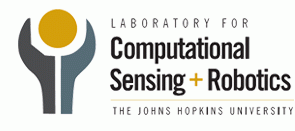 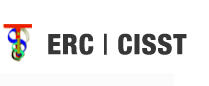 Data Integration during Robotic Ultrasound-guided Surgery
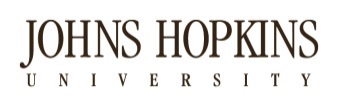 Computer Integrated Surgery II
Spring, 2013
Tifany Yung, Andrew Wang, and Vineeta Khatuja under the guidance of Michael Choti MD MBA, Theodoros Katsichtis, Colin Lea, Russell Taylor PhD
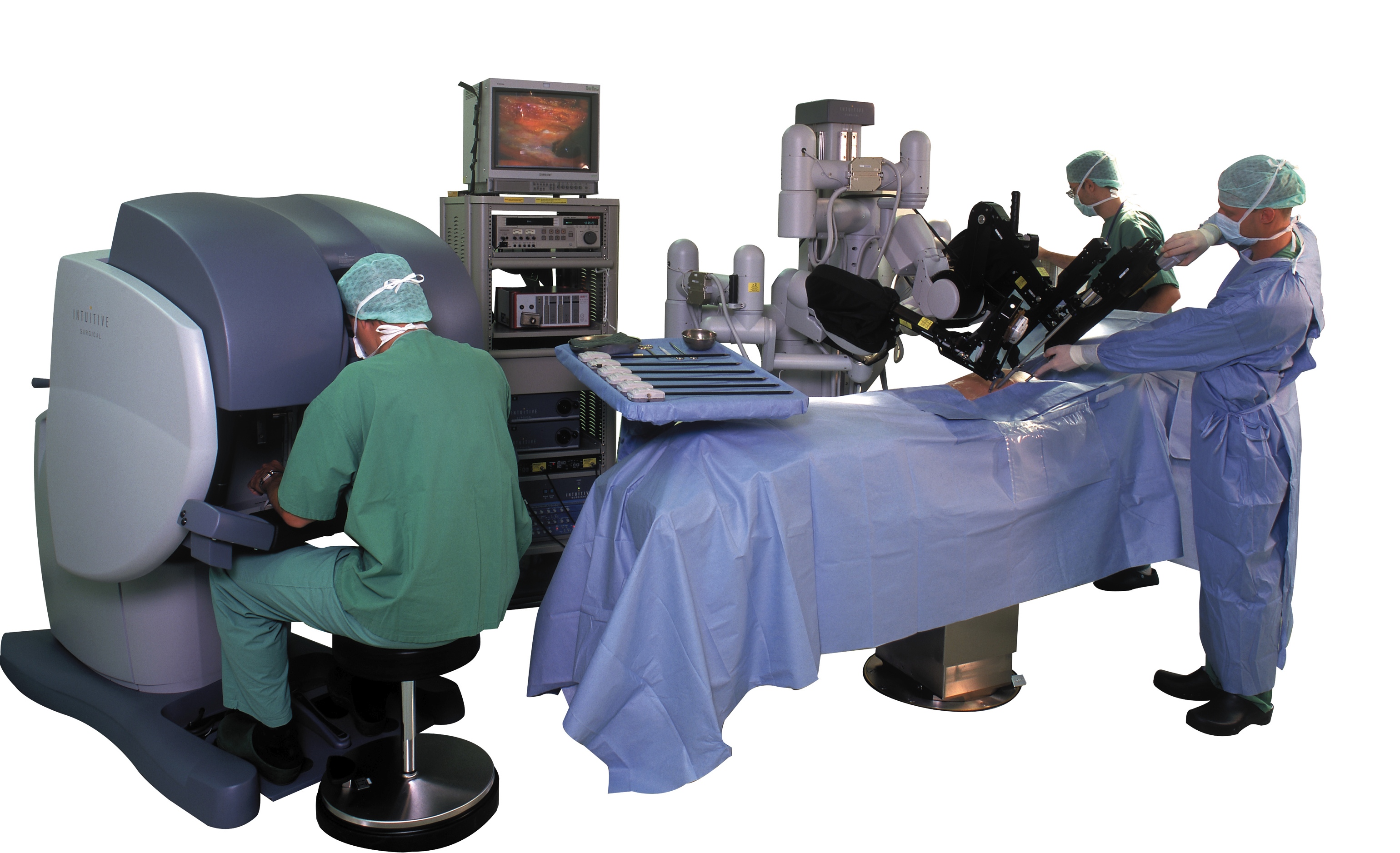 www.intuitivesurgical.com
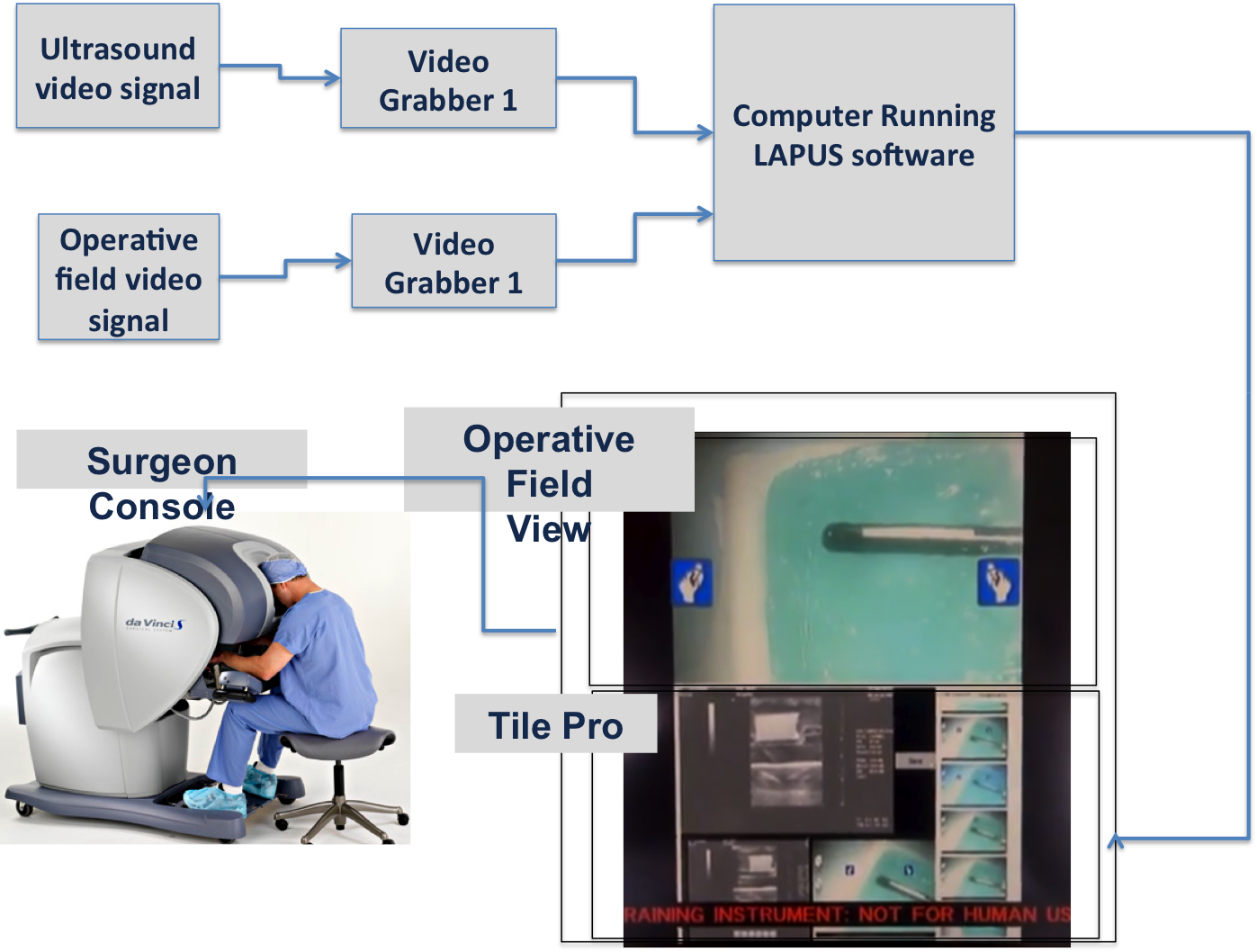 Left: Entire da Vinci console display. Stereo camera feed from the da Vinci is in the top half, and the interface in the ultrasound viewing state is in the bottom half.
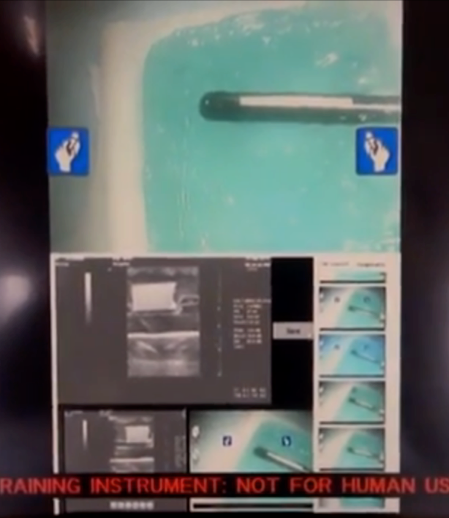 Below: Enlarged view of the bottom half of the display. Left, the preoperative image viewing state. Right, the ultrasound viewing state.
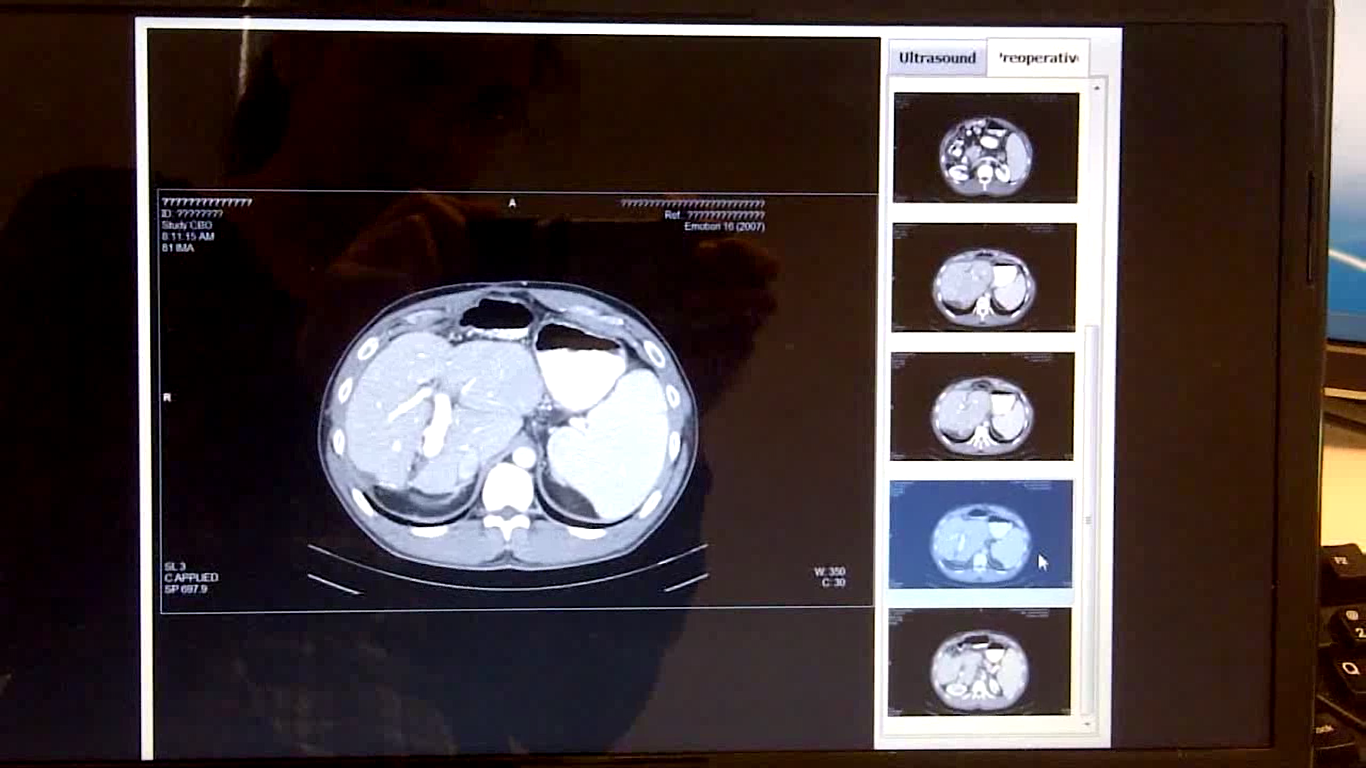 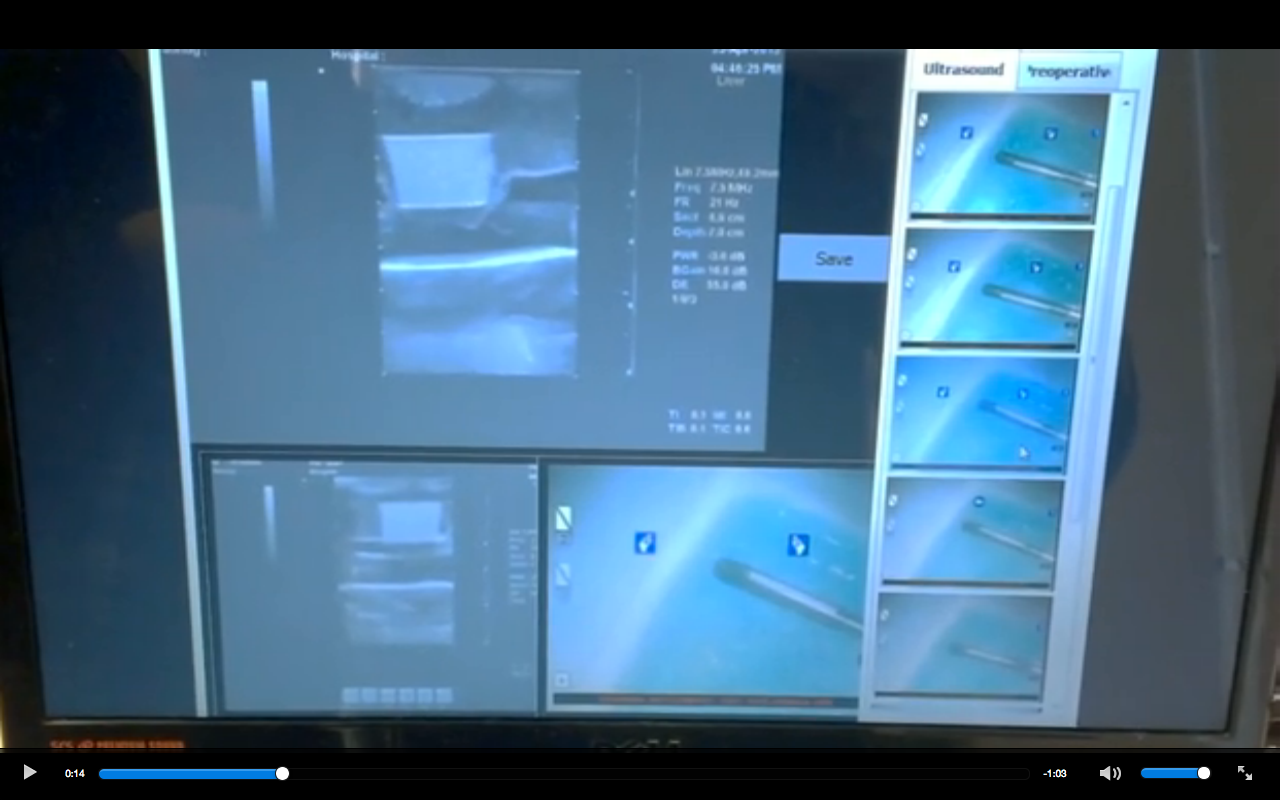